Grado
6
Instrucciones del maestro
Pre-evaluación Trimestre 3
Lectura
12 Preguntas de selección múltiple 
  1 Respuesta construida
Investigación
  3 Respuestas construidas
Escritura
  1 Composición completa (Tarea de rendimiento)
  1 Escrito breve
  1 Escribir para revisar 
Escritura con Lenguaje integrado
  1 Lenguaje/Vocabulario
  1 Editar/Clarificar
Ordenar en la Imprenta de HSD…
http://www.hsd.k12.or.us/Departments/PrintShop/WebSubmissionForms.aspx
Trimestre tres 
Pre-evaluación
6
Nota:  Pueden haber más estándares por objetivo.  Los estándares de escritura evaluados aparecen dentro del recuadro
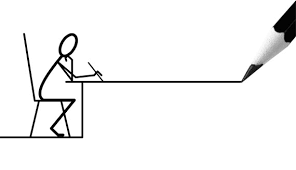 Las actividades para la tarea de rendimiento en las clases de K − 6 fueron escritas por :                                                                                                                                                                                                                                                                                                                                                                                                                                                                                                                                                                                                                                                                                                                                                                                                                                                                                                                                                                                                                                                                                                                                                                                                                                                                                                                                                                                                                                                                                                                                                                                                                                                                                                                                                                                                                                                                                                                                                                                                                                                                                                                                                                                                                                                                                                                                                                                                                                                                                                                                                                                                                                                                                                                                                                                                                                                                                                                                                                                                                                                                                                                                              Jamie Lentz, Gina McLain, Hayley Heider, Anna Wooley, Gretchen Erlandsen, Deborah Deplanche, Connie Briceno, Judy Ramer, Carrie Ellis, Sandra Maines, Renae Iversen, Anne Berg, Aliceson Brandt and Ko Kagawa.
3
Tarea de rendimiento:  Opcional

Esta es una pre-evaluación para medir la tarea de escribir un artículo narrativo. Las composiciones completas son siempre parte de una tarea de rendimiento.

Una tarea de rendimiento completa tendría: 

Parte 1
Una actividad para toda la clase (30 Minutes) 
Su actividad de salón de clase (actividad en grupo) debe consistir en introducir a  los estudiantes a palabras de vocabulario o lenguaje que tal vez sea desconocido para ellos dentro de un contexto aparte de los pasajes de la evaluación actual.

(35 minutos)
B.    Pasajes o cualquier otra fuente de lectura 
C.    3 preguntas de investigación 
D.    Podrían haber otras preguntas de respuestas construidas.
Parte 2
Una composición completa (70 minutos)

Los estudiantes deben tener acceso a recursos para revisar la ortografía, pero no para revisar la gramática. Los estudiantes pueden hacer referencia a sus pasajes, notas, a las 3 preguntas de investigación y a cualquier otra pregunta de respuesta construida, tantas veces como lo deseen. 

Instrucciones
30 minutos
Es posible que desee tener una actividad de 30 minutos para toda la clase. El propósito de una actividad PT (Performance Task - Tarea de Rendimiento) es asegurar que todos los estudiantes estén familiarizados con los conceptos del tema, y que conocen y entienden los términos clave (vocabulario) que están en el nivel más alto de su nivel de grado (palabras que normalmente no saben o que no son familiares dentro de su trasfondo o cultura). ¡La actividad en el salón NO pre-enseña ningún contenido a ser evaluado!
35 minutos
Los estudiantes leen los pasajes independientemente.  Si tiene estudiantes que no pueden leer los pasajes, usted puede leerlos para ellos, pero por favor tome nota de los acomodos.  Recuerde a los estudiantes tomar notas mientras leen.  Durante la evaluación real de SBAC, a los estudiantes se les permite conservar sus notas como una referencia.  
Los estudiantes contestan las  3 preguntas de investigación o cualquier otra pregunta de respuesta construida. Los estudiantes deben hacer referencia a estas respuestas cuando estén escribiendo su artículo narrativo.
15 minutos de receso
70 minutos
Los estudiantes escriben una composición completa (artículo narrativo).

CALIFICACIÓN
Se provee una rúbrica informativa.  Los estudiantes reciben 3 puntajes:
Organización y propósito
Evidencia y elaboración
Convenciones
4
¿Qué convierte a alguien en héroe?
Tarea de rendimiento: Actividad de la clase

Esta pre-actividad para la clase sigue el diseño general de elementos contextuales, recursos, objetivos de aprendizaje, términos clave y propósito del Consorcio de Evaluaciones Smarter Balanced (SBAC). [http://oaksportal.org/resources/]
La actividad fue escrita por Anne Berg, Aliceson Brandt and Ko Kagawa

La actividad en el salón de clase introduce a los estudiantes al contexto de una tarea de rendimiento, para que no estén en desventaja al demostrar las destrezas que la tarea intenta evaluar. 

Los elementos contextuales incluyen:

2.    Conceptos potencialmente desconocidos que están asociados al escenario/ambiente.
3.    Términos clave o vocabulario que los estudiantes necesitarán entender con el fin de participar de manera significativa y completar la tarea de rendimiento.
Un entendimiento del escenario/ambiente o de la situación en la que se sitúa la tarea. 

Con la actividad en el salón de clase también se pretende generar el interés de los estudiantes  hacia una mayor exploración de la idea clave (las ideas claves). La actividad debe ser fácil de implementar con instrucciones claras. 

Por favor, lea toda la actividad antes de comenzarla con los estudiantes,  para asegurar que se complete con antelación cualquier preparación en el salón. A lo largo de la actividad, se permite pausar y preguntar a los estudiantes si tienen preguntas.

Recursos necesarios:

Papel afiche (chart paper), pizarrón o pizarra blanca
Marcadores o tiza
Una hoja de papel y un lápiz para cada grupo

Metas de aprendizaje:

Los estudiantes entenderán en contexto de los términos clave relacionados con el tema;
      qué cualidades y logros  posee un héroe.

Los estudiantes entenderán los términos clave:
Nota: Las definiciones que se proporcionan aquí son para la conveniencia de los facilitadores. Se espera que los estudiantes entiendan estos términos clave en el contexto de la tarea, no que se memoricen las definiciones.

Héroe: una persona que es admirada por su valor, logros sobresalientes o nobleza
Cualidades:  características que identifican a una persona
Logro: Algo que una persona hace de manera exitosa

[Objetivo: El objetivo del facilitador es  presentar a los estudiantes la idea de que los héroes poseen ciertas cualidades y logros.  Esta actividad permitirá a los estudiantes participar activamente a medida que exploran los diferentes tipos de héroes que existen.]

Nota:  La siguiente sección puede modificarse de manera que permita la interacción entre maestro y estudiante de varias maneras.  Por ejemplo; una discusión dirigida por el maestro con toda la clase, una discusión entre maestro y estudiante en un ambiente diferente, podría ser con un solo estudiante o con  grupos pequeños.
[Divida a los estudiantes en grupos pequeños de dos o cuatro. Dé a cada grupo una hoja de papel y un lápiz.]


*Los facilitadores pueden decidir si quieren mostrar materiales complementarios utilizando un proyector o una computadora/ Smartboard, o si quieren hacer copias y entregarlas a los estudiantes.
¿Qué convierte a alguien en héroe? continuación…

El facilitador dice: Las personas se convierten en héroes debido a sus cualidades o a sus logros.

[Escriba  y lea en voz alta: ¿Qué cualidades y logros convierten a una persona en un héroe?]

— Una persona de la vida real que se considera una heroína es Harriet Tubman.  Harriet nació como esclava en el año 1819, trabajó duro en los campos donde sufrió maltrato severo. Huyó de la esclavitud en el año  1849, dejando atrás  a su familia y a sus amigos. Harriet deseaba  intensamente la liberación de los esclavos y hasta hizo  muchos viajes peligrosos por el ferrocarril clandestino con la intención de ayudar a liberar a esclavos. Hizo por lo menos 19 de estos viajes, guiando a cientos de eslavos a la libertad.  Durante estos viajes nunca perdió ni un solo esclavo ni permitió que ninguno regresara. 

— Otra heroína es  Malala Yousafzai, quien nació en 1997 en Pakistan.  Ella cree que cada niño, sin importar su género, tiene derecho a tener una educación.  Como resultado de su abogacía por la educación, el Talibán, un grupo Islámico militante,  la amenazó e intentó asesinarla.  Malala recibió un disparo y fué gravemente herida, pero sobrevivió el atentado  y continua hablando sobre la importancia de la educación.  En 2014 se convirtió en la persona más joven en recibir el premio Nobel de la Paz.

— Cesar Chávez nació en 1927 cerca de Yuma, Arizona.  Como un trabajador  agrícola migrante , vio con sus propios ojos el maltrato de los trabajadores, las  largas jornadas, los salarios míseros, muy pocos baños y la falta de agua potable.  Dedicó su vida a ayudar a mejorar el trato, el salario y las condiciones de trabajo de los trabajadores agrícolas y para asegurarse de que tuvieran un trato justo.

— Ahora, que han aprendido acerca de estos héroes, trabajen en su grupo pequeño  para contestar la siguiente pregunta en la hoja provista.

[Lea y escriba la siguiente pregunta: ¿Qué cualidades y logros poseen cada uno de estos héroes que los hacen sobresalir?]

[Dé a los estudiantes tres minutos para que hablen y escriban sus pensamientos. Después de aproximadamente tres minutos, pídales que compartan sus ideas con la clase. Pida a los estudiantes que compartan su respuesta a la pregunta y la escriban debajo de la pregunta inicial.]

Posibles respuestas de los estudiantes:
Harriet Tubman
Valerosa: Tuvo valor cuando  escapó de la esclavitud y ayudó a otros a hacer lo mismo.
Altruista: Era una persona altruista porque anteponía los intereses de otros a los propios.. 
Malala Yousafzai
Apasionada: Ella  tiene el gran deseo de asegurarse que las niñas tengan acceso a una educación.
Valentía: Es valiente.  Aun después de casi perder la vida , continua luchando por la causa en la que cree. 
Cesar Chávez
Apasionado: El sentía un gran deseo por asegurase que los trabajadores agrícolas tuvieran los mismos derechos. 
Pacificador: El creía en practicar métodos no-violentos con el fin de traer cambios.
¿Qué convierte a alguien en héroe? continuación…
[Cuando termine la discusión, crea el diagrama debajo.]




















El facilitador dice: Piensen en alguien famoso o en alguien a quien conocen, al que consideran un héroe... Tengan en mente que deben saber explicar las múltiples cualidades y los logros que apoyen las razones de por qué esta persona es un héroe.  Incluyan estas cualidades y logros en el diagrama. 

[Dé a los estudiantes cinco minutos para discutir y escribir sus pensamientos.]

Posible respuesta de los estudiantes:
El nombre de la persona: los estudiantes mencionan cualidades como: paciente, amoroso, altruista, cariñoso, bondadoso, demuestra apoyo, etc. 

El facilitador dice: Hablen con un compañero en su grupo y compartan sobre quién es su héroe y qué cualidades poseen.

[Dé a los estudiantes tres minutos para que hablen acerca de su héroe con un compañero.]

[Después de unos tres minutos, haga que los estudiantes compartan sus ideas con la clase. Pida a los estudiantes que compartan sus respuestas. Esta discusión debería durar unos cinco minutos.]

Posible respuesta de los estudiantes:
Vea la parte superior
¿Qué convierte a alguien en héroe? continuación…

El facilitador dice: Si piensan en todos los héroes de los que hemos hablado como clase, notarán que muchos de ellos comparten cualidades similares. Estas cualidades les permite lograr cosas extraordinarias para el beneficio de nuestro mundo.  


El facilitador dice: En su tarea de rendimiento, aprenderán más acerca de los héroes.
El trabajo en grupo que hicieron hoy debe ayudarles a prepararse para la investigación y el escrito que van a hacer en la tarea de rendimiento. 

Nota: El facilitador debe recoger las notas de los estudiantes de esta actividad.
Ordenar en la Imprenta de HSD…
http://www.hsd.k12.or.us/Departments/PrintShop/WebSubmissionForms.aspx
Instrucciones
Las Evaluaciones de HSD para las escuelas primarias no ofrecen un guion para el maestro, ni son por tiempo. Son una herramienta para tomar decisiones informadas relacionadas con la instrucción. La intención de estas evaluaciones no es que los estudiantes "adivinen y verifiquen" las respuestas sólo para terminar una evaluación. 
Todos los estudiantes deben “progresar hacia” tomar las evaluaciones independientemente, pero muchos necesitarán estrategias que los ayude a desarrollar académicamente. Si los estudiantes no están leyendo al nivel de grado y no pueden leer el texto, por favor, lea los cuentos a los estudiantes y haga las preguntas. Permita a los estudiantes leer las partes del texto que puedan. Favor de tomar en cuenta el nivel de diferenciación que un estudiante necesita.
Acerca de esta evaluación

Esta evaluación incluye:  Respuestas de selección múltiple, Respuesta construida y una Tarea de Rendimiento.
About this Assessment

This assessment includes:  Selected-Response, Constructed-Response, and a Performance Task.
No hay preguntas/elementos de tecnología (TE). Nota:  Se recomienda enfáticamente que los estudiantes tengan experiencia con los siguientes tipos de tareas, en varios lugares de práctica educativa en línea (internet), ya que éstas no  están en las evaluaciones de primaria de HSD: reordenar texto, seleccionar y cambiar texto, seleccionar texto, seleccionar de un menú desplegable (drop-down).
5
Ejemplo de una Progresión de aprendizaje  para RL.2.1
Las pre-evaluaciones miden los puntos de ajuste que aparecen en morado
CFA
RL.2.2.1 evaluación del estándar a nivel de grado
Pre-evaluación y Progresiones de aprendizaje

Las pre-evaluaciones son particularmente únicas.

Ellas miden el progreso hacia un estándar. 

Diferentes a los CFAs (Common Formative Assessments) que miden el dominio del estándar, las pre-evaluaciones son más como un panorama de las fortalezas  y las deficiencias del estudiante, que miden las destrezas y conceptos que este necesita a lo largo del camino para poder alcanzar el dominio del estándar.
















¿Qué hay de una post evaluación? No existe una post-evaluación estandarizada.
La verdadera medida de cómo los estudiantes están trabajando a lo largo del camino, se evalúa en el salón de clases durante la instrucción y la evaluación formativa. Por esta razón los CFAs no se llaman post evaluaciones. Los CFAs miden el objetivo final, o el dominio del estándar. Sin embargo, sin las pre-evaluaciones, ¿cómo sabríamos en qué enfocar nuestra instrucción a través de cada trimestre?

Progresiones de aprendizaje: son el conjunto pronosticado de destrezas necesarias para poder completar la demanda de la tarea requerida de cada estándar. Las progresiones de aprendizaje fueron alineadas a la matriz Hess Cognitive Rigor Matrix.

Las pre-evaluaciones miden el dominio del estudiante que se indican en los recuadros morados (puntos de ajuste). Estos puntos son tareas que nos permiten ajustar la instrucción basado en el rendimiento. Por ejemplo, si un estudiante tiene dificultades en el primer punto de ajuste en color morado (DOK-1, Cf), el maestro tendrá que regresar a las tareas previas al DOK-1 Cf y desarrollar estratégicamente la  instrucción  para cerrar la brecha, moviéndose continuamente hacia adelante hasta el final de la progresión de aprendizaje.

Hay una lista de cotejo de las Progresiones de aprendizaje en lectura para cada estándar en cada grado, que se puede utilizar para monitorear el progreso. Está disponible en: 

http://sresource.homestead.com/Grade-6.html
Después de haber dado  la pre-evaluación, las progresiones de aprendizaje proporcionan tareas de evaluación por debajo y cerca del nivel del grado a través de cada trimestre.
Comienzo del trimestre
Al final del trimestre
Durante el trimestre
10
Trimestre tres: Progresión de aprendizaje de Lectura de Texto Literario  
En esta pre-evaluación se evalúan las casillas indicadas y resaltadas antes del estándar. El estándar como tal se evalúa en el CFA (Common Formative Assessment) al final de cada trimestre.
No fue evaluado
No fue evaluado
11
Trimestre tres: Progresión de aprendizaje de Lectura de Texto Informativo  
En esta pre-evaluación se evalúan las casillas indicadas y resaltadas antes del estándar. El estándar como tal se evalúa en el CFA (Common Formative Assessment) al final de cada trimestre.
NO FUE EVALUADO
No fue evaluado
No fu evaluado
12
Grades 3 - 8: Generic 4-Point Narrative Writing Rubric
Working Drafts of ELA rubrics for assessing CCSS writing standards --- © (2010) Karin Hess, National Center for Assessment [khess@nciea.org
Grado 6: Página para tomar notas-Idea Central Idea  
(Esta reemplaza la página anterior para tomar notas investigativas, con el permiso del autor)
Instrucciones para el maestro: 
Utilice este proceso para enseñar a los estudiantes cómo contestar una pregunta relacionada a la idea central 

Asegúrese de:
modelar cómo volver a plantear (modificar) la pregunta en la oración temática;
que los estudiantes saben cómo utilizar citas directas del texto;
que los estudiantes elaboran sobre cómo cada cita se relaciona a la idea central (cómo ellos saben esto);
modelar añadiendo transiciones—éstas ayudan al lector /persona que está calificando, a seguir el pensamiento/la idea del estudiante.
Nombre______________________  Pasaje ________________________ Idea central  ______________________
1. Establece la idea central. La idea central se convierte en tu oración temática en el párrafo de la respuesta.  Asegúrate de volver a plantear la pregunta primero. 
¿Sobre quién o sobre qué trata el artículo mayormente? 
						

B. ¿Qué es importante acerca del quién o del qué? 
						
						
C. Combina A  y  B para establecer la idea central. 
						
						
2. Presenta evidencia del texto y explica cómo la evidencia se relaciona a la idea central. 

Primera evidencia y explicación 
						
						
						
Segunda evidencia y explicación 
						
						
						
Tercera evidencia y explicación 
						
						
						
3. Conclusión
Vuelve a plantear tu idea central de la parte 1c, utilizando sinónimos para hacerla diferente a la oración temática.
14
Grado 6: Página para tomar notas—Idea Central  
Página del estudiante
Nombre_________________  Pasaje ___________________ Idea central _____________________
Instrucciones: Completa los siguientes pasos para contestar una pregunta sobre la idea central.
Establece la idea central. La idea central se convierte en tu oración temática en el párrafo de la respuesta.  Asegúrate de volver a plantear la pregunta primero.   
A. ¿Sobre quién o sobre qué trata el artículo mayormente? 
						___________

B. ¿Qué es importante acerca del quién o del qué? 
							

							

C. Combina A  y  B para establecer la idea central. 
							

							

2. Presenta evidencia del texto y explica cómo la evidencia se relaciona a la idea central. 

A. Primera evidencia y explicación 
							

							

							

							

B. Segunda evidencia y explicación 
							

							

							

							

C. Tercera evidencia y explicación 
							

							

							

							

3. Conclusión
Vuelve a plantear tu idea central de la parte 1c, utilizando sinónimos para hacerla diferente a la oración temática.
15
Estándares ELP de 6to – 8vo organizados por Modalidad
Esta tarea de rendimiento se basa en la escritura. Como una opción, si desea dar seguimiento al crecimiento ELP como un segundo objetivo, los maestros pueden optar por evaluar ELP estándar 4 porque se alinea con esta tarea de rendimiento específica. La composición completa de su estudiante puede ser analizada para identificar los niveles de dominio lingüístico en inglés. Es evidente que los estudiantes estarán navegando a través de las modalidades para llegar al producto final. Sin embargo, es importante tener en mente qué es lo que está evaluando la tarea de rendimiento de un escrito de opinión, y cuán profundamente el estudiante entiende el contenido de la clase y el lenguaje. La meta de crecimiento ELP es proporcionar “la enseñanza escalonada justa" para que los estudiantes demuestren su comprensión a fin de que pasen de un nivel de competencia al siguiente.
Oregon ELP Standards Aligned with Performance Task, 2014; Arcema Tovar
Clave para el puntaje:
# total correcto
1
0 - 4
= Emergiendo
2
5 - 7
= En desarrollo
3
8 - 10
= Competente
4
11 - 12
= Ejemplar
Una nota sobre las respuestas construidas:  Las respuestas construidas no están escritas “en piedra.” No hay una manera perfecta en la que el estudiante deba responder. Busque la intención general de la pregunta y  la respuesta del estudiante y siga la rúbrica a continuación tanto como sea posible. Utilice su mejor juicio. A diferencia de las preguntas de  DOK-1 donde  hay una respuesta correcta o incorrecta,  las respuestas construidas son más difíciles de evaluar. La coherencia global de la intención del estudiante, basada en la mayor parte de sus respuestas, puede servirle de guía.
18
Nota: Los escritos breves se califican con una rúbrica de 2-3 puntos. Las composiciones completas se califican con una rúbrica de 4 puntos. La diferencia entre esta rúbrica y las rúbricas de Respuesta construida-Lectura, es que la  Rúbrica de Escrito Breve está evaluando el dominio de la escritura en un área específica, mientras que las rúbricas de lectura están evaluando la comprensión.
19
Nota: Los escritos breves se califican con una rúbrica de 2-3 puntos. Las composiciones completas se califican con una rúbrica de 4 puntos. La diferencia entre esta rúbrica y las rúbricas de Respuesta construida-Lectura, es que la  Rúbrica de Escrito Breve está evaluando el dominio de la escritura en un área específica, mientras que las rúbricas de lectura están evaluando la comprensión.
20
Nota: Los escritos breves se califican con una rúbrica de 2-3 puntos. Las composiciones completas se califican con una rúbrica de 4 puntos. La diferencia entre esta rúbrica y las rúbricas de Respuesta construida-Lectura, es que la  Rúbrica de Escrito Breve está evaluando el dominio de la escritura en un área específica, mientras que las rúbricas de lectura están evaluando la comprensión.
21
22
23
Grado
6
Copia del estudiante
Pre-evaluación Trimestre 3

Nombre ___________________
24
Lee las instrucciones.  

Parte 1
Vas a leer varias fuentes de textos literarios y narrativos y ver un video sobre personas que han superado grandes desafíos en sus vidas y se puede pensar de ellos como héroes. 

Mientras lees, toma notas sobre estas fuentes.  
Luego, responderás algunas preguntas de investigación acerca de estas fuentes. 

Vas a escribir un texto narrativo sobre un personaje ficticio que se convierte en un héroe. Utiliza detalles del texto que has leído o del video que viste para incluir en tu narración. Los detalles pueden incluir: un personaje en una situación similar en los textos o los características personales que has notado sobre los héroes en los textos. 

Pasos a seguir :
Con el fin de ayudarte a planificar y escribir tu texto narrativo, vas a hacer lo siguiente:
Leer los textos literarios y narrativos  y ver el video.
2.   Responder a varias preguntas sobre las fuentes. 
3.   Planificar tu escrito.

Instrucciones para empezar:
Ahora leerás varios tipos de textos. Toma notas porque es posible que quieras consultar tus notas mientras planificas tu escrito narrativo. Puedes referirte a cualquiera de las fuentes cada vez que quieras.

Preguntas
Contesta las preguntas. Tus respuestas a estas preguntas serán calificadas. Además, van ayudarte a pensar acerca de las fuentes que has leído, lo que también te ayudará a planificar tu texto narrativo.

Parte 2 
Tu tarea: Esto te va a ayudar a escribir un cuento narrativo ficticio sobre un personaje que es un héroe o se convierte en uno. Utiliza detalles de los textos para añadir a tu narración. 

Tú vas a:
Planificar tu escrito. Puedes utilizar tus notas y respuestas.

Escribir, revisar y editar tu primer borrador (tu maestro te proporcionará papel).

Escribir una versión final de tu texto narrativo.

Cómo serás calificado…
25
Equivalencia de grado: 7.4
Escala Lexile: 1010L
Promedio del largo de la oración: 15.90
Promedio de la frecuencia de palabras : 3.54
Numero de palabras: 652
Nota: Basado en el texto original en inglés
Un jinete de Pony Express
Recuento por: Elizabeth Yeo
Enlace al video: https://www.youtube.com/watch?v=h3UmYfJEoEo

Había viajado en un vagón cubierto a Sacramento California en 1860 desde Missouri. Fue un viaje largo y difícil. Dejé atrás a mis tres hermanos pequeños y a mi padre. Mi madre había muerto de tuberculosis cuando era pequeño. Yo quería ganar dinero para que pueda mandar a traer a mis hermanos y a mi padre.  Escuché que en California te podías unir a los jinetes de Pony Express y ganar $100.00 al mes. 

El correo importante era enviado utilizando Pony Express, porque garantizaba una entrega inmediata. Papá siempre decía que yo tenía el corazón de un león, porque no me asusto fácilmente. Incluso, mi padre no estaba emocionado de que yo quería convertirme en un jinete de Pony Express. El trabajo se conocía por ser peligroso, pero yo tengo todas las aptitudes para hacerlo. Ligero, fuerte y con solo 16 años, yo soy un buen jinete y puedo cabalgar más rápido que cualquiera de mis amigos. No le tengo miedo al trabajo duro y nunca me rindo.

Cuando entré a la oficina de Pony Express, leí un letrero que decía: “Entrega garantizada en 14 días a la mayoría de los lugares, cinco dólares”.  No era muy difícil conseguir el trabajo como lo había pensado.  No muchos jóvenes estaban dispuestos en arriesgar la vida.  Tuve que firmar todo tipo de contratos. Tuve que prometer no decir malas palabras, no apostar o beber mientras trabajara para la compañía. Siempre tenía que estar en un estado físico óptimo para protegerme de los ataques. Varios jinetes de Pony Express habían sido asesinados mientras iban en la ruta. Yo recé para que ningún desastre me aconteciera mientras transportaba el correo por la ruta de Pony Express. Me dieron una montura ligera especializada para llevar el correo, que estaba diseñada con bolsillos incorporados llamada mochila. Los peligros abundaban, incluyendo el clima, el terreno, asaltantes hostiles y bandidos. 

En mi primera carrera, cabalgué la primera etapa del viaje hasta Texas. Las cartas estaban aseguradas firmemente bajo mi montura, en la mochila. Cabalgué 100 millas a un galope veloz, y luego pasé la mochila a otro jinete, quien la llevó por el peligroso territorio de las montañas de Sierra Nevada  antes de pasarlo al siguiente hombre. Cada uno de nosotros, pararía varias veces en el camino para cambiar de caballos, porque un solo caballo no sería capaz de mantener la velocidad de tal galope (alrededor de 25 millas por hora) para el viaje de 1,900 millas hasta Texas. Después de algunos cuantos intercambios, las cartas finalmente llegarían a su destino y el cartero local las entregaría. 

A veces sí encontré problemas. Una vez, cuando llegué a la estación de Nevada donde se suponía que tenía que entregar la mochila al siguiente jinete, encontré que la estación había sido saqueada y el jefe de la estación y el siguiente jinete ambos fueron asesinados. Decidí no pensar en la devastación y solo seguí cabalgando, montando mi caballo rápidamente hasta la siguiente estación. 

Otras veces, los viajeros en el camino se mantenían en la expectativa y vigilaban la llegada de los jinetes de Pony Express. De repente, nos veían, una pequeña mancha aparecía a la distancia, rápidamente crecía y surgía la alegría mientras pasábamos velozmente, y nos daban un saludo de reconocimiento. ¡Eso siempre era alentador!  

Siempre era una gran sorpresa escuchar un “Hurra”, o “Muchas gracias”, de la gente que estaba esperando un correo importante.  Yo normalmente solía sonreír y afirmar con la cabeza. Nunca mencioné que su correo podría haberse perdido en el camino si me hubieran secuestrado. Lo que importaba era que al final, las cartas llegaran a tiempo. En lo que a mí me concierne, fue un trabajo bien hecho, y no había nada más que decir al respecto. En poco tiempo yo podría mandar a traer a mis hermanos y a mi papá. ¡Esa es la parte más importante de mi trabajo!
26
Lee esta oración de Un jinete de Pony Express.

     “Papá siempre decía que yo tenía el corazón de un león, porque no me asusto fácilmente”.

     Basado en esta oración, ¿cuál es un ejemplo de un jinete de Pony Express que tiene el corazón de un león?

El jinete de Pony Express entró en el terreno peligroso de las montañas de Sierra Nevada.

El jinete saludó a la multitud mientras pasaba velozmente en su caballo.

Él cabalgó más rápido que cualquier otro jinete.

El jinete se enorgullecía por hacer bien su trabajo.
¿Qué puede concluir el lector sobre los jinetes de Pony Express que no están en un estado físico óptimo?

No están dispuestos a trabajar largas horas.

Pueden cabalgar más rápido que otros jinetes.

No pueden protegerse de los ataques.

Ellos pueden protegerse mejor de los ataques.
27
¿Cómo es diferente leer el cuento Un jinete de Pony Express que ver el vídeo El relato de un jinete de Pony Express? 

El pasaje, Un jinete de Pony Express explica cuál es el trabajo de un jinete de Pony Express.

El lector tiene que utilizar palabras para imaginarse un jinete de Pony Express, y cómo habla o actúa.

Se menciona la importancia de la mochila.

Es un cuento más largo.
Lee la oración de Un jinete de  Pony Express.

      “Me dieron una montura ligera especializada para llevar el correo, que estaba diseñada con bolsillos incorporados llamada mochila”. 

      Del video El relato de un jinete de Pony Express, ¿qué generalización puede asumir el oyente acerca de la mochila?
       
El narrador no mencionó la mochila.

La mochila se mantuvo en un lugar especial.

Los jinetes de Pony Express siempre llevaban una mochila.

La seguridad y el contenido de la mochila siempre estaban      protegidos.
28
¿Cómo es similar la experiencia de escuchar el video, El relato de un jinete de Pony Express a leer Un jinete de Pony Express? 
      
     
Se utilizan muchas de las mismas palabras y el significado general es sobre la experiencia de un jinete de Pony Express.

Cada versión se basa más en la propia interpretación del lector.

Leer y escuchar ambas versiones toma más o menos la misma cantidad de tiempo.

Hay pocas, si acaso alguna, similitudes.
6. ¿Cómo es diferente la experiencia de escuchar el video, El relato de un jinete de Pony Express a leer Un jinete de Pony Express? Selecciona las respuestas que aplican.

Hay un énfasis en la interpretación del significado de las     palabras.

El tono en que se dice el cuento crea un estado de ánimo más     dramático.

Hay pocas, si acaso alguna, diferencias.

Es más interesante escuchar a un verdadero jinete de Pony Express que sólo leer sobre uno.
29
30
Equivalencia de grado: 6.1
Escala Lexile: 860L
Promedio del largo de la oración: 13.23
Promedio de la frecuencia de palabras: 3.58
Numero de palabras: 820
Nota: Basado en el texto original en inglés
Artículo
PT-109
Elizabeth Yeo
Parte 1
1 de agosto de 1943
La tripulación de 13 integrantes, viajó en la noche para evitar la detección del enemigo. Era el 1 de agosto 1943 y los Estados Unidos estaba en guerra. Su misión era lanzar torpedos a los buques japoneses. La lancha torpedera PT (Patrol Torpedo) 109 de la Marina de los     EE. UU., se acercaba a aguas peligrosas en el Océano Pacífico. El capitán apagó los motores para que nadie los escuchara.

Entonces, el capitán vio una sombra. Él pensó que era otra lancha PT. Pero, no fue así. De repente, un destructor japonés apareció de la nada y chocó contra la PT- 109, partiéndola en dos. La mitad de la lancha se hundió rápidamente llevando a dos miembros de la tripulación a una muerte instantánea. La explosión lanzó a los otros 11 hombres al agua y lejos de la quema de combustible.

El capitán de la PT-109 buscó a su tripulación. Él los envió de regreso a lo que quedaba de la embarcación. Los hombres se aferraron a los restos de la lancha, agotados. El capitán examinó la situación. Un hombre resultó gravemente quemado, uno tenía una pierna lesionada, uno se había tragado el combustible y no sabía nadar. Otro hombre no resultó herido pero tampoco sabía nadar. Por lo menos todos llevaban chalecos salvavidas.

Tenía que tomarse una decisión. Si ellos disparaban una pistola de bengalas, eso podría atraer a los japoneses. Si esperaban allí hasta el amanecer en busca de ayuda, ellos corrían el riesgo de ser descubiertos por el enemigo. A pesar de todo, el barco naufragado se convirtió en su hogar temporal. Pero, se estaba llenando de agua y se estaba hundiendo lentamente.

El capitán decidió que nadarían hasta la isla más cercana a un poco más de tres millas de distancia. Los dos hombres que no sabían nadar, se sostenían a una tabla del barco mientras que los otros los  empujaban y jalaban lo mejor que podían. El capitán sujetó con los dientes la hebilla del cinturón del hombre gravemente quemado y lo jaló mientras nadaba a la isla. Tardó más de cinco horas. Luego, el capitán volvió a ayudar al hombre con la pierna lesionada.

Los hombres se derrumbaron y descansaron en la playa de la isla que comenzarían a llamar la "Isla de Aves" por el guano de aves en los arbustos.
31
PT-109 continuación…

Parte 2
2 de agosto de 1943
Al día siguiente, el capitán se alarmó al ver una barcaza japonesa pasar cerca de la Isla de Aves. Decidió nadar donde creía que otros barcos PT estadounidenses estarían, para tratar de conseguir ayuda. Él no encontró ninguna otra lancha PT. Él estuvo a punto de morir cuando las fuertes corrientes lo hicieron girar hacia aguas más profundas. Descansó al día siguiente en la isla Leorava, antes de que pudiera encontrar la fuerza para regresar a la Isla de Aves.

4 de agosto de 1943
Cuando el capitán regresó a la Isla de Aves, encontró a los hombres con hambre y sed. Todos ellos decidieron nadar hasta la Isla Olasana con la esperanza de encontrar comida y agua dulce. Cuando finalmente llegaron, encontraron que la pequeña isla tenía cocos en abundancia pero hicieron que los hombres se enfermaran. No había agua dulce y la noche era fría y húmeda.

5 de agosto de 1943
Al siguiente día, el capitán y un hombre de la tripulación nadaron hacia adelante para explorar otra isla, la Isla Naru. Allí encontraron un buque japonés naufragado en un arrecife. Cerca había una caja que contenía caramelos japoneses. Mientras continuaban explorando la Isla Naru, encontraron una lata con agua e incluso una canoa escondida entre los arbustos. Luego, ¡fueron descubiertos! Dos isleños atemorizados los vieron y se alejaron remando en una canoa. El capitán estaba decepcionado de que no pudo establecer contacto con los dos isleños.  

6 de agosto de 1943
Ellos tomaron la canoa que habían encontrado y se dirigieron de regreso a la Isla Olasana donde estaban los otros 10 miembros de la tripulación. Ellos se llevaron los dulces y el agua. Ellos tuvieron una sorpresa cuando llegaron. ¡Los dos isleños atemorizados que habían visto en la isla de Naru estaban hablando con los otros miembros de la tripulación! Convencidos de que eran estadounidenses, los isleños dijeron que querían ayudarlos. Ellos estuvieron de acuerdo en entregar un mensaje a sus aliados (amigos de los estadounidenses). El capitán escribió un mensaje de ayuda en un coco verde. Los isleños se fueron a entregar el mensaje, mientras los miembros de la tripulación de la PT-109 esperaron.  

7 de agosto de 1943
El 7 de agosto de 1943, más isleños regresaron a la tripulación de la PT-109. Ellos trajeron comida y agua, y les dijeron a los hombres que dos lanchas PT de la Marina de los EE.UU. estaban en camino a la Isla Olasana para rescatarlos.  

8 de agosto de 1943
El 8 de agosto de 1943, temprano en la mañana, los hombres exhaustos fueron despertados por gritos. Los rescatistas habían llegado y los hombres fueron devueltos a una base estadounidense. 

El capitán de la tripulación era el teniente John F. Kennedy. Por su valor y liderazgo, él fue condecorado con la Medalla de la Armada y del Cuerpo de Marines y un Corazón Púrpura (Purple Heart) por sus heridas. Diecisiete años después, el 8 de noviembre de 1960, él se convertiría en ¡el trigésimo quinto (35°) presidente de los Estados Unidos!
32
*Anuncio de condecoración del SECRETARIO DE LA MARINA 
WASHINGTON
 
El Presidente de los Estados Unidos tiene el placer en presentar la MEDALLA DE LA ARMADA
Y DEL CUERPO DE MARINES al[Capitán] TENIENTE JOHN FITZGERALD KENNEDY RESERVA DE LA MARINA DE LOS ESTADOS UNIDOS 
por el servicio como se declara continuación

ANUNCIO DE CONDECORACIÓN : "Por conducta extremadamente heroica como Comandante de la Lancha Torpedera 109 tras la colisión y el hundimiento de ese barco en la zona de Guerra del Pacífico el 1 al 2 de agosto de 1943. Sin pensar en el peligro personal, el Teniente (en ese entonces teniente, rango junior) Kennedy desafió sin vacilar las dificultades y los peligros de la oscuridad a las operaciones de rescate directos, nadando muchas horas para conseguir ayuda y comida después de haber logrado que su tripulación llegue tierra. Su valor excepcional, resistencia y liderazgo contribuyeron a salvar varias vidas y están en consonancia con las más altas tradiciones del Servicio Naval de los Estados Unidos”. 

Del Presidente,
  Secretario de la Marina
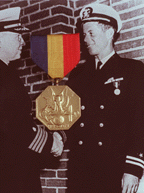 * condecoración: otorgar una medalla en honor a alguien que muestra valor
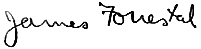 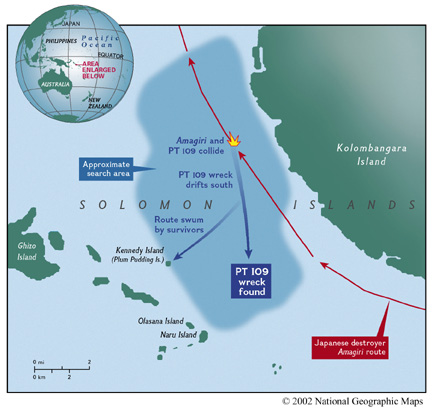 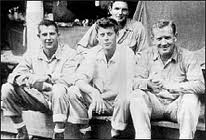 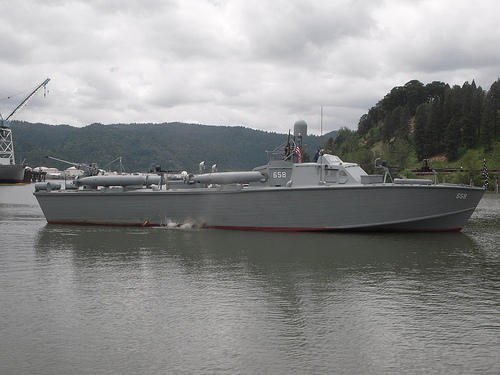 33
9.  Lee la oración de la Parte 1 de PT-109. 

A pesar de todo, el barco naufragado se convirtió en su hogar temporal.

¿Por qué el autor escogió utilizar la palabra hogar?

La palabra hogar representa seguridad.

Un hogar es un lugar donde vivir. 

La palabra hogar significa que los hombres eran como una familia.

Los hombres no tenían otro hogar.
10. Lee la oración de la Parte 1 de PT-109

De repente, un destructor japonés apareció de la nada y chocó contra el PT- 109, partiéndola en dos.

¿Qué significa la frase de la nada?

El destructor japonés no se encontraba en ninguna parte. 

El destructor japonés pareció llegar de repente e inesperadamente.

El destructor japonés parecía una sombra.

El destructor japonés chocó contra el PT-109.
34
11. ¿Qué declaración de resumen explica mejor la razón del capitán en mandar a su equipo a nadar a una isla a tres millas de distancia? 

Los hombres estaban heridos.

Todos los hombres usaron chalecos salvavidas.

Podían ser vistos por el enemigo. 

Los restos se hundían.
12. ¿Qué evidencia no apoyaría el argumento que la misión de la PT-109 era peligrosa?

El capitán apagó sus motores para que no los escucharan.

Se acercaban a aguas peligrosas en el Océano Pacífico.

Viajaron en la noche para evitar ser detectados por el enemigo.
 
Las lanchas PT eran esenciales para la Armada de los EE. UU.
35
13. ¿Por qué los hechos en el Anuncio de condecoración del Secretario de la Marina son diferentes que de los del artículo PT-109?

El anuncio de la marina estadounidense declara hechos diferentes que de los del artículo PT-109.

El artículo PT-109 declara hechos acerca de la experiencia que tuvieron Kennedy y los demás tripulantes.

El propósito del anuncio de condecoración de la marina estadounidense es diferente que el artículo PT-109 y requiere diferentes hechos.

El artículo PT-109 declara hechos acerca de cómo el capitán y la tripulación sobrevivieron.
14. ¿Cómo son los eventos descritos similares y diferentes tanto en el Anuncio de condecoración del Secretario de la Marina y el artículo PT-109? 

Ambos tienen hechos y detalles acerca de la valentía del capitán.

Ambos dan ejemplos de actos valientes del capitán, pero de diferentes perspectivas.

Ambos representan una secuencia de acontecimientos de la situación de la PT-109.

Ambos presentan los mismos hechos, pero de diferentes maneras.
36
37
En uno o dos párrafos, escribe una conclusión para la narración que sigue naturalmente a los acontecimientos o las experiencias en el texto narrativo. 
Escrito breve, Organización, W.6.3c, escribir una conclusión, Objetivo 1a: Adverbios temporales 

      Dentro de poco tiempo

Viajar sólo a Missouri ha sido un viaje largo y difícil. Dejé atrás tres hermanos pequeños y a mi papá. Pero ahora que soy un jinete de Pony Express he ganado lo suficiente dinero para mandar a traer a mis hermanos y a mi padre para que me acompañen. Mi madre había muerto hace mucho tiempo, pero al menos el resto de nosotros podría volver a estar juntos. 

_______________________________________________________________________________

_______________________________________________________________________________

_______________________________________________________________________________

_______________________________________________________________________________

_______________________________________________________________________________

_______________________________________________________________________________

_______________________________________________________________________________

_______________________________________________________________________________

_______________________________________________________________________________

_______________________________________________________________________________

_______________________________________________________________________________

_______________________________________________________________________________

_______________________________________________________________________________

_______________________________________________________________________________

_______________________________________________________________________________

_______________________________________________________________________________
38
Un estudiante está escribiendo un artículo sobre la PT-109. El estudiante quiere añadir una oración con diálogo que haría una transición más lógica hacia un tercer párrafo.  
Revisar un texto, W.3b, Elaboración de diálogo, Objetivo de escritura 1b

Al momento en que llegamos a la orilla, el capitán y yo nos quedamos sin aliento. El sudor me corría a los ojos. —¿Dónde. . .están? —preguntó con una voz entrecortada mientras mirábamos más allá de la orilla del mar. Los indígenas eran nuestra única esperanza de rescate. ¡Teníamos que comunicarnos con ellos!

Estaba mareado por nadar tanto, por lo que no los noté hasta que el capitán los señaló. Los indígenas nos vieron y se asustaron. Estaban corriendo de regreso a su canoa.

¿Qué oración proporcionaría la mejor transición hacia un tercer párrafo?


 Fue agradable haber visto a los indígenas. —Estamos agotados     — les dije—. ¿Podemos descansar aquí por un tiempo? 

El capitán y yo nos acercamos a donde habían estado los indígenas. —Capitán —dije—, ¿Le importaría decirme qué hora es?

—Tenemos que salir de aquí —le dije. El capitán estuvo de acuerdo.

— Ahora, ¿qué vamos a hacer? —le dije—. Teníamos que hablar con los indígenas para obtener ayuda.
\		`
39
19. Un estudiante está escribiendo un artículo para el periódico de la clase, acerca de cómo la gente muestra valentía de diferentes maneras. Lee una sección del borrador a continuación y completa la tarea que sigue.
Lenguaje y vocabulario, L.6.3a Audiencia, Objetivo de escritura 8

 Muchos bomberos, policías y trabajadores de rescate se apresuraron a ayudar a las víctimas. Muchos otros, hombres y mujeres, eran ayudantes. Todos querían proporcionar alivio y ayuda a las víctimas.

 El estudiante quiere asegurarse de que su selección de palabras sean adecuadas para informar a su audiencia sobre su tema. Elige las dos mejores palabras para reemplazar las palabras subrayadas.

impedir, conformes

asistir, voluntarios

retener, no pagados

apoyar, alentadores
20. Un estudiante necesita editar sus oraciones. ¿Cuáles dos oraciones no tienen errores en el uso de la gramática?
Editar y clarificar , L.6.1b, Orden del habla, Objetivo 9: Pronombres intensivos 	

Los soldados mismo fue muy valiente.

El caballo, por sí mismo, hizo su camino a través de la nieve helada.

Nosotros mismo decidimos rescatar a las víctimas.

Yo mismo, me agoto de tanto trabajo.
40
Parte 2 

Tú vas a:
Planificar tu escrito. Puedes utilizar tus notas y respuestas.

Escribir, revisar y editar tu primer borrador (tu maestro te proporcionará papel).

Escribir una versión final de tu texto narrativo.

Tu tarea: 
Vas a escribir un texto narrativo sobre un personaje ficticio que es o se convierte en un héroe. Utiliza detalles de los textos que has leído o del vídeo que viste para incluir en tu narración. Los detalles podrían incluir: un personaje en una situación similar en los textos o los rasgos personales que has notado sobre los héroes en los textos. 

Cómo serás calificado…
41
42
43
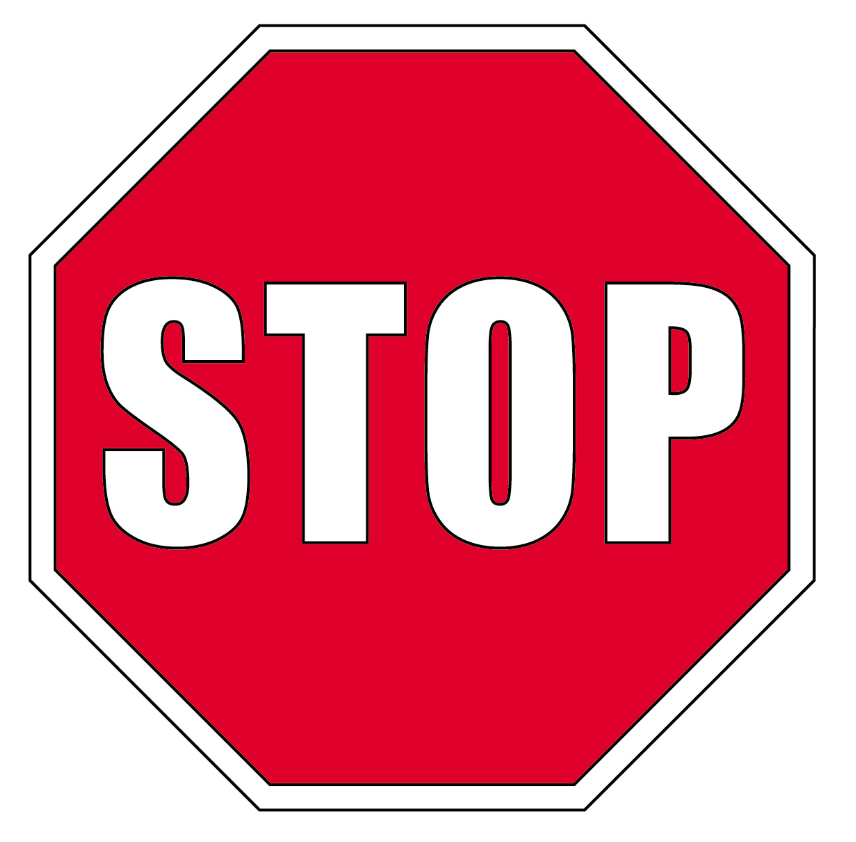 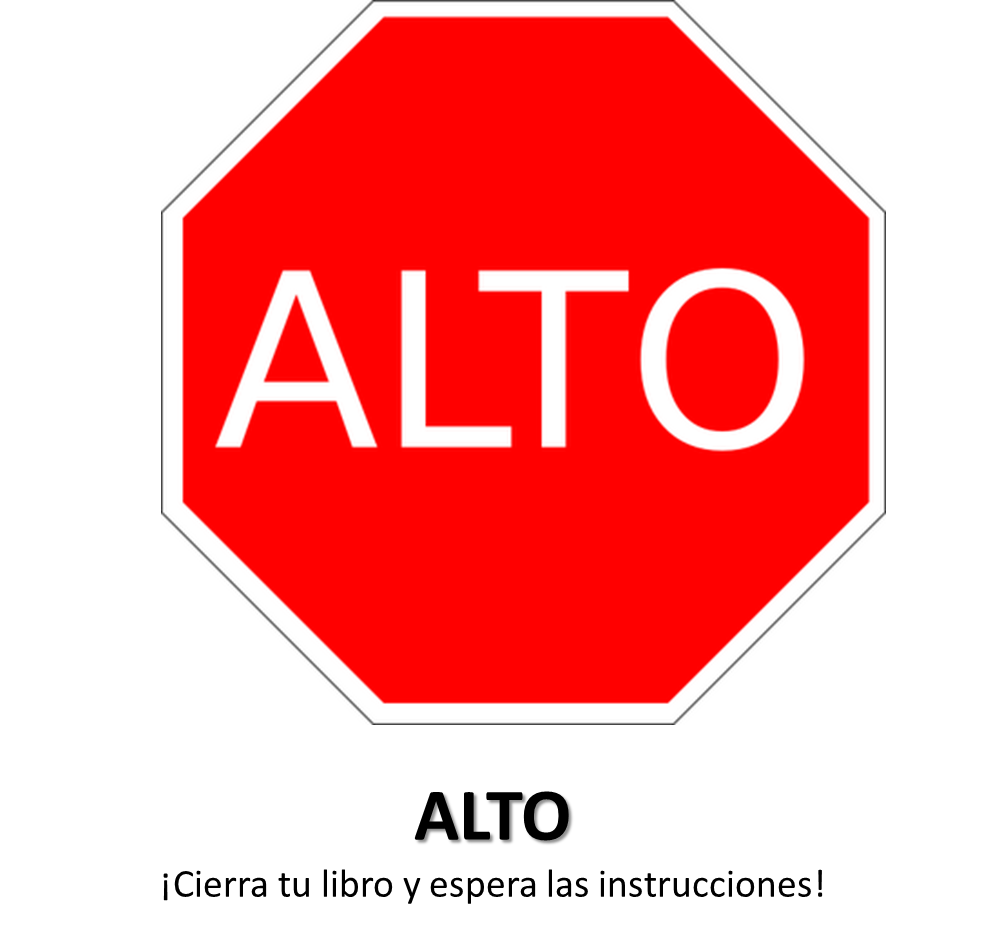 ALTO
¡Cierra tu libro y espera las instrucciones!
44
Puntuación del estudiante: Colorea la casilla de verde si tu respuesta estaba correcta.  Colorea la casilla de rojo si tu respuesta estaba incorrecta.
45